Automatizācijas nodaļa 2021
Nodaļas darbinieki
Aija Volka:
Stratēģiskie attīstības jautājumi;
-saziņa ar Tomasu;
mājaslapas tehniskie jautājumi;
datubāzes
Tomass Soopargs:
- tehnika;  - datorprogrammas; e-pasts

Zane Brokāne (vad.p.i. ->metadatu redaktore):
- «Alises» problēmu risināšana;
- saziņa ar JIRA;
- statistika;
-grāmatu jaunumi e-pastā
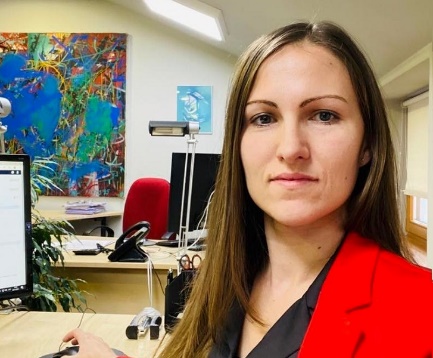 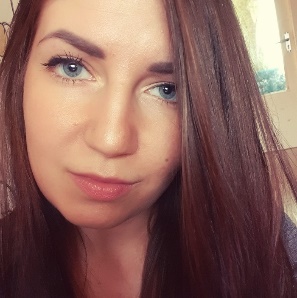 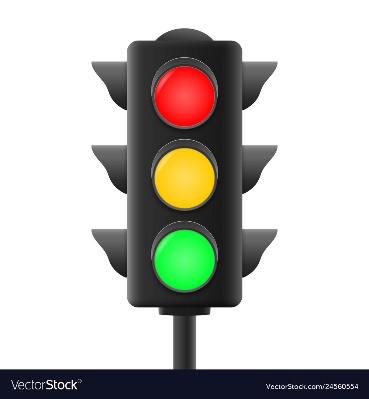 Izceļamie darbi
Izveidots visiem pieejams darbu grafiks:



Grāmatu jaunumi e-pastā




Testa katalogs
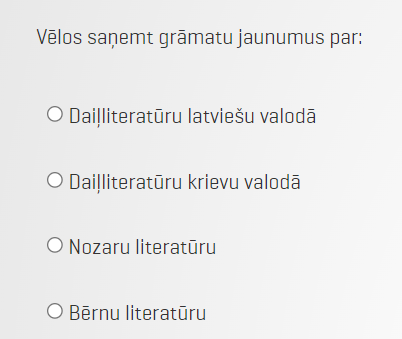 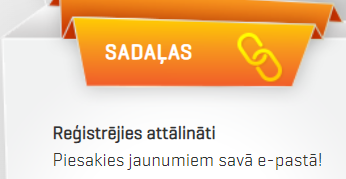 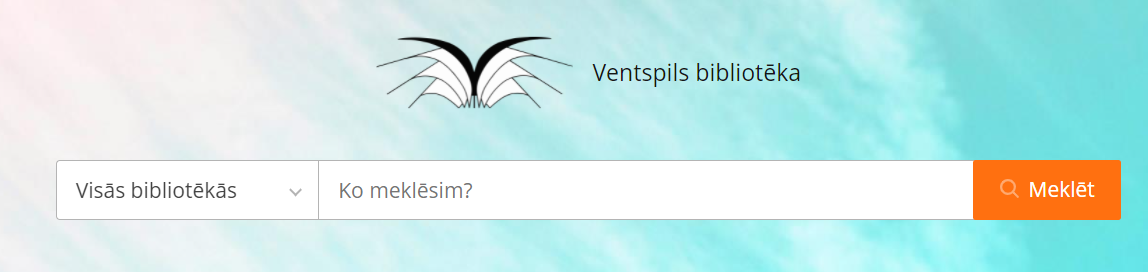 https://ventspils.biblioteka.lv/AlisePAC
Darbinieku darbu uzskaite, 2021
Paplašinātā meklēšana 		235553 (reizes)
Nosūtīti SBA eksemplāri         	  93706
Saņemti izdevumi    		  90459
Izsniegti izdevumi     		  89756
Pagarināti izsniegumi      		  86484
Pievienoti lasītāju apmeklējumi    79578
Izsniegti izdevumi lasītavā     	  46334
Cirkulācijā e-pasti nosūtīti       	  17024
Rediģēti MARC ieraksti      	  15631
Darbinieku darbu uzskaite, 2021
Rezervēti eksemplāri 		 12571
Rediģēti lasītāji    		  	   8127
Norakstīti eksemplāri   		   7654
Norakstīti izdevumi 	              7646
Cirkulācijā ielikti rindā       	   6215
Apstrādāti eksemplāri (rekat.)     5343
Reģistrēti lasītāji                               479
Selfcheck autorizējis lasītāju 	        48
Pēc izdevumu veidiem
Grāmatu izsniegums: -26% 
Žurnālu izsniegums: -53%
Grāmatu kaste
Cilvēku skaits:
Bibliotēkas vietne
Kopkatalogs
Paldies par uzmanību!